Limited Proceedings
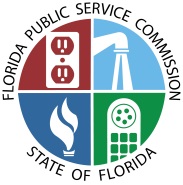 Water & Wastewater Reference Manual
1
Initiation of a Limited Proceeding
A Limited Proceeding is a procedure whereby a utility can seek an increase in rates for specifically identified costs.
Limited Proceedings can be initiated by a utility or the Commission.
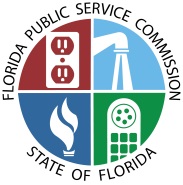 Water & Wastewater Reference Manual
2
Scope of Limited Proceeding
A Limited Proceeding is typically narrow in scope and not a substitute for a full rate case.
Unlike a rate case, it is usually not a full make-whole proceeding.
A Limited Proceeding has no statutory time frame limitation to process the request.
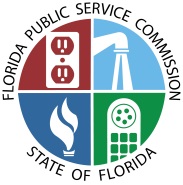 Water & Wastewater Reference Manual
3
Scope of Limited Proceeding
A Limited Proceeding may be an appropriate course to take if the utility had a recent rate case.
A utility may need to file a rate case if the change(s) are broad in scope and the utility has not had a recent rate case.
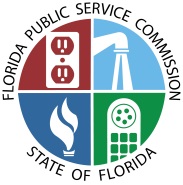 Water & Wastewater Reference Manual
4
Limited Proceeding Considerations
When evaluating the utility’s request for a Limited Proceeding, the Commission will consider:
Whether the filing includes more than four separate projects for which recovery is sought and the requested rate increase exceeds 30 percent.
If the utility has not had a rate case in the last seven years and the requested rate increase exceeds 30 percent.
Whether the filing is the result of the complete elimination of the water or wastewater treatment process and the requested rate increase exceeds 30 percent.
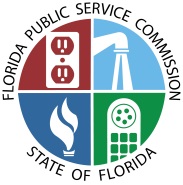 Water & Wastewater Reference Manual
5
Common Uses
A Limited Proceeding is used to address issues such as the following:
Plant improvements (e.g. storage tanks, percolation pond, replacement or relocation of lines, major plant damage, construction or relocation of wells)
Material increases to expenses (e.g. new chemical costs, additional operator, major maintenance costs)
Rate restructuring (e.g. flat to measured service, conservation rates).
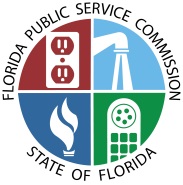 Water & Wastewater Reference Manual
6
Pertinent Rules
Rule 25-30.445, F.A.C., General Information and Instructions Required of Water and Wastewater Utilities in an Application for a Limited Proceeding.
Rule 25-30.446, F.A.C., Notice of and Publication Information for Application for Limited Proceeding Rate Increase.
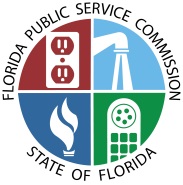 Water & Wastewater Reference Manual
7
Filing Requirements
The utility must include the following in its filing:
Rate base components
Plant in service, accumulated depreciation, depreciation expense, and supporting detail shall be provided by primary account
Calculation of the weighted average cost of capital
Reason(s) why the Limited Proceeding has been requested
Detailed description of the expense(s) requested
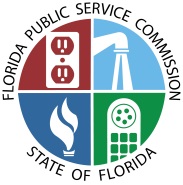 Water & Wastewater Reference Manual
8
Filing Requirements (cont.)
The utility must include the following in its filing (cont.):
Calculations of all items that will create cost savings or revenue impacts
Supporting documentation of calculations or assumptions made
Revenue increase requested, including regulatory assessment fees and income taxes, if appropriate, and annualized revenues
Current and proposed rates
If the utility is requesting a change in rate structure, it must provide a copy of all work papers and calculations
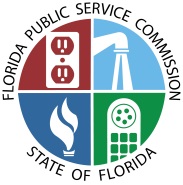 Water & Wastewater Reference Manual
9
Filing Requirements (cont.)
The utility must include the following in its filing (cont.):
The rule or order from the governmental or regulatory agency mandating the investment or increased expense
An estimate by a professional engineer supporting the projected cost and the construction time of any improvements
Adjustments to rate base, net operating income, and cost of capital schedules that reflect adjustments consistent with the utility’s last rate proceeding
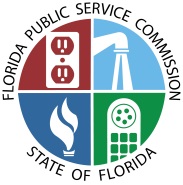 Water & Wastewater Reference Manual
10
Achieved Rate of Return
The utility must show that for the most recent 12-month period, without increased rates, it will earn below its authorized rate of return in accordance with Section 367.082, F.S., Interim rates; procedure.
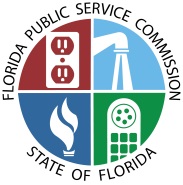 Water & Wastewater Reference Manual
11
Rate of Return
Rate of return is not changed unless it is specifically addressed.
The Commission may update the return on equity to the most recent leverage formula.
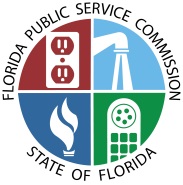 Water & Wastewater Reference Manual
12
Additional Requirements
The utility must provide a statement as to whether rate base has declined or whether any expense recovery sought is offset by one of the following:
Customer growth since last rate proceeding
Future customer growth expected to occur within one year of the date new rates are implemented
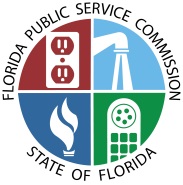 Water & Wastewater Reference Manual
13
Limited Proceeding Filing Fees
Equivalent residential 
				        connections (ERCs)    		       Fee		      capacity of the system
	      $100		      up to 100 ERCs
	      $200		      from 101 to 200 ERCs
	      $300		      from 201 to 500 ERCs
	    $1,000	                  from 501 to 2,000 ERCs
	    $1,750	                  from 2,001 to 4,000 ERCs
	    $2,250		      more than 4,000 ERCs
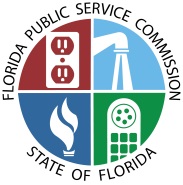 Water & Wastewater Reference Manual
14
Notice Requirements
Rule 25-30.446, F.A.C., Notice of and Public Information for Application for Limited Proceeding Rate Increase sets forth the noticing requirements.
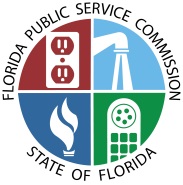 Water & Wastewater Reference Manual
15
Notice to County
Upon filing for a Limited Proceeding, the utility must mail a copy of application to CEO of governing body of each county within service areas.
The governing body may intervene in the rate change  proceeding.
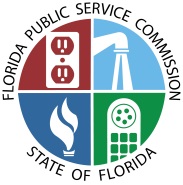 Water & Wastewater Reference Manual
16
Other Notice Requirements
The utility must adhere to the following noticing requirements:
Petition and MFRs at business offices in service area
Newspaper notice in the service area
Initial customer notice 50 days after the official date of filing
Customer meeting notice – no less than 14 days and no more than 30 days prior
PAA and other order notices required by a rate change
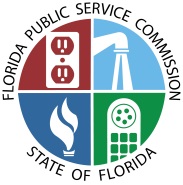 Water & Wastewater Reference Manual
17
Example No.1 Change in Rate Base
Assumption:
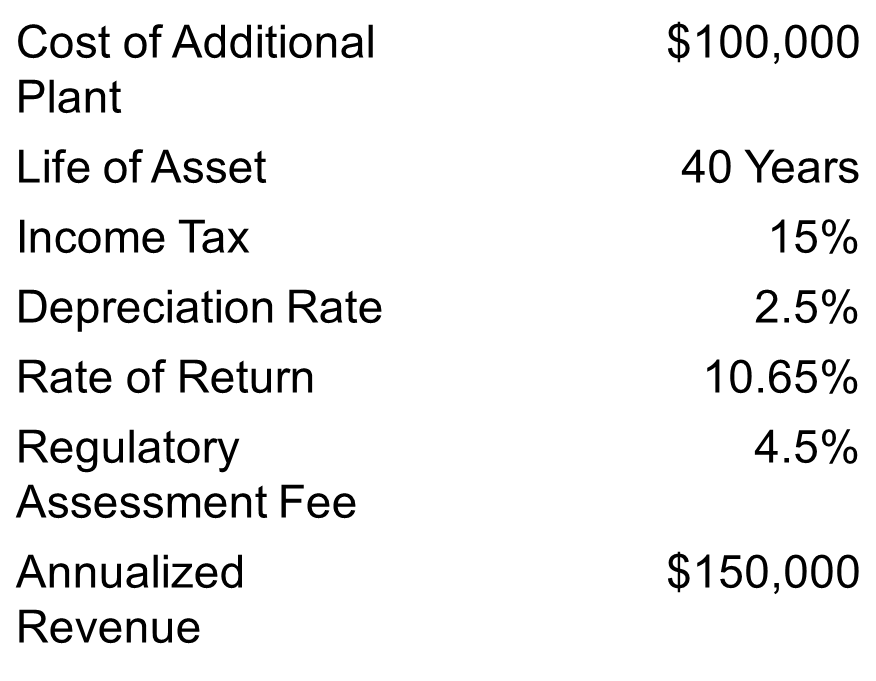 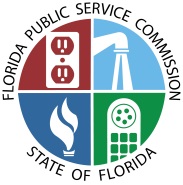 Water & Wastewater Reference Manual
18
Computation
Other Adjustments:
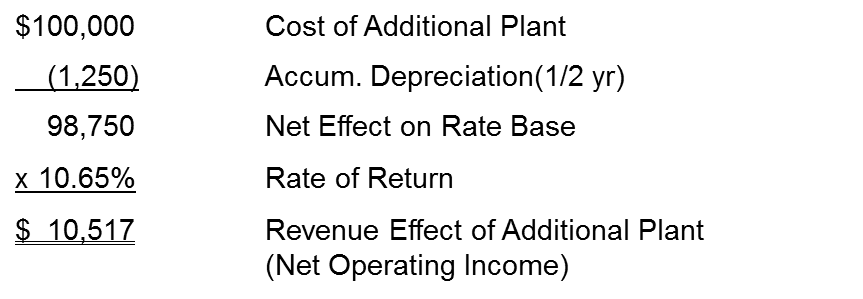 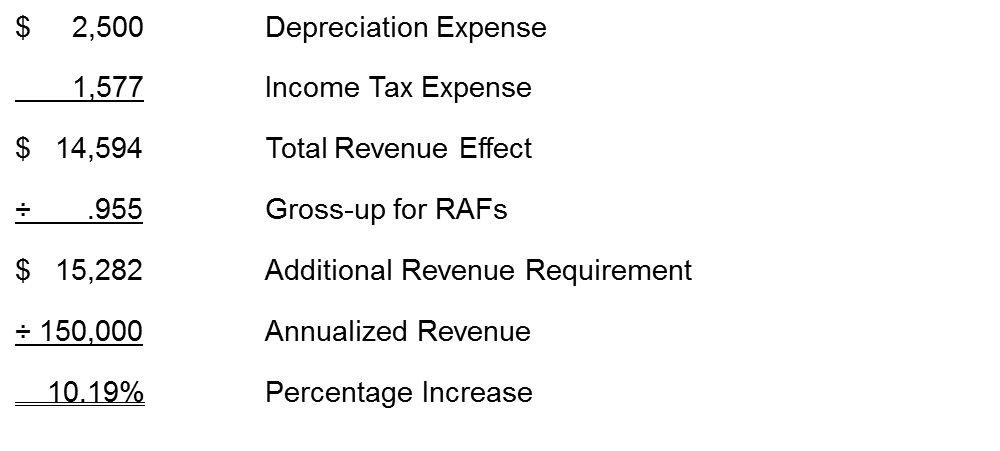 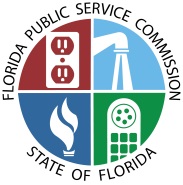 Water & Wastewater Reference Manual
19
Example No. 2 Effect of a Change to Operating Expenses
Assumption:
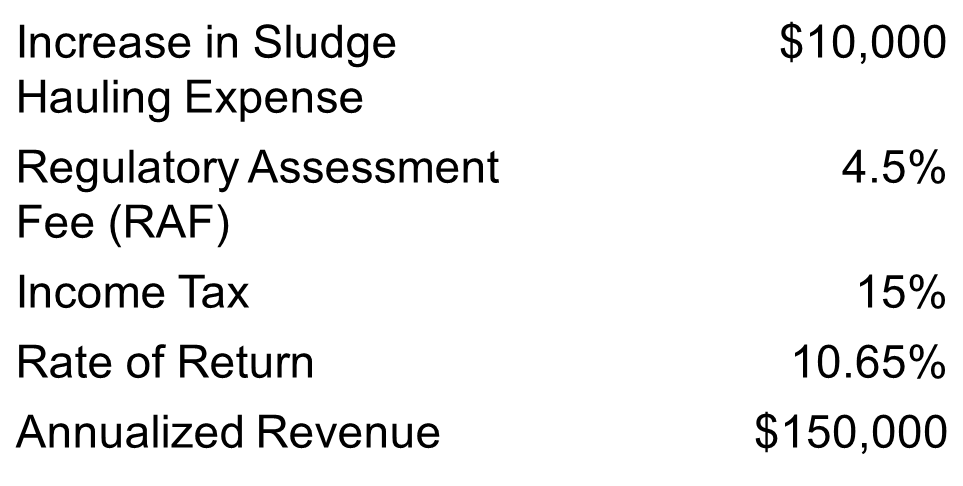 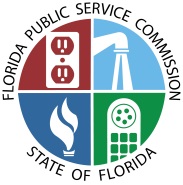 Water & Wastewater Reference Manual
20
Computation
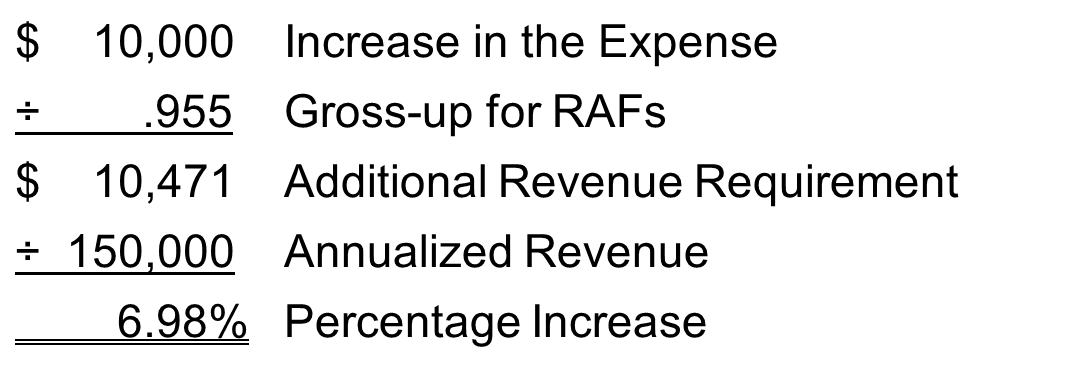 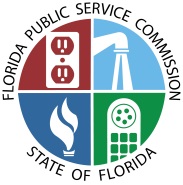 Water & Wastewater Reference Manual
21
Example No. 3A Change That Effects Rate Base and Operating Expenses
Assumptions:
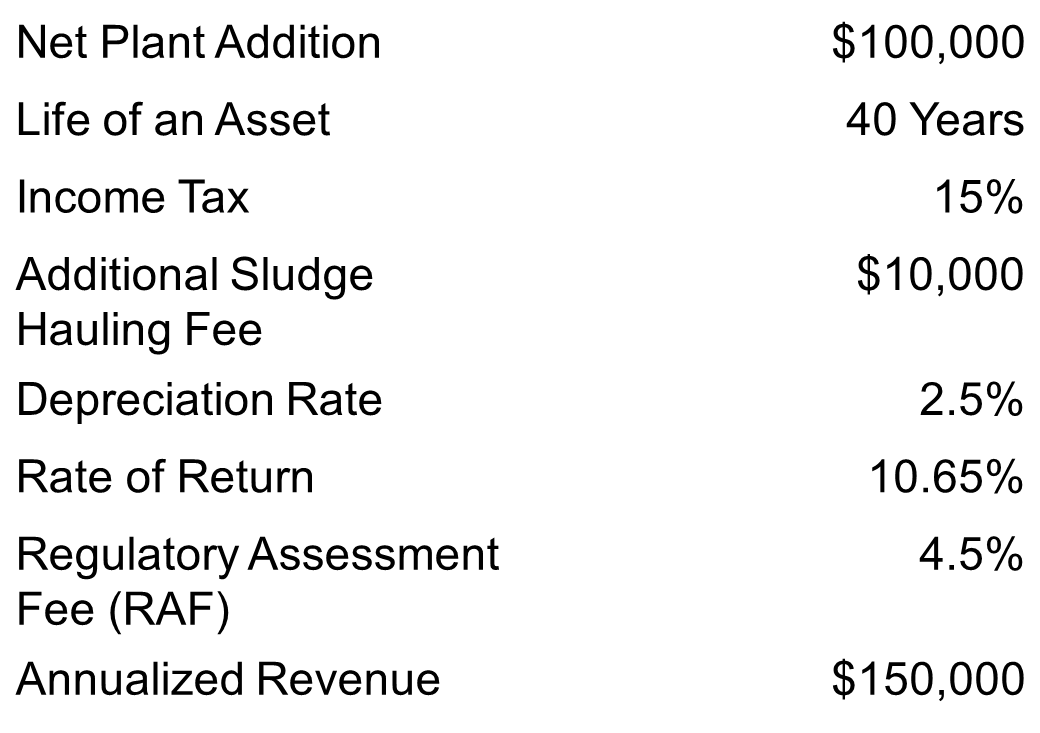 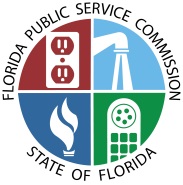 Water & Wastewater Reference Manual
22
Computation
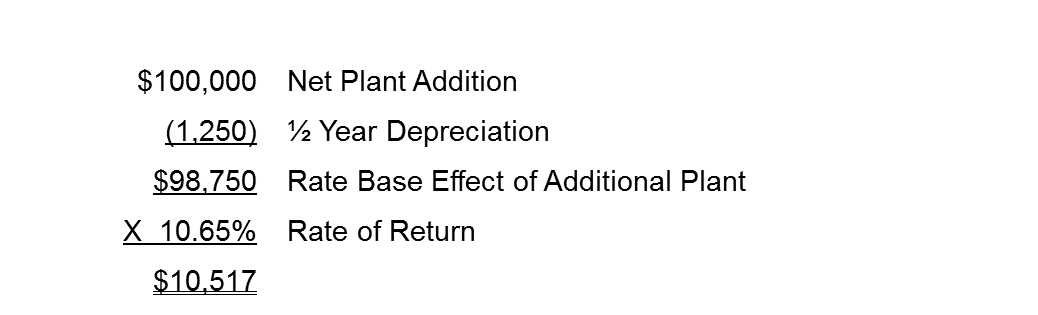 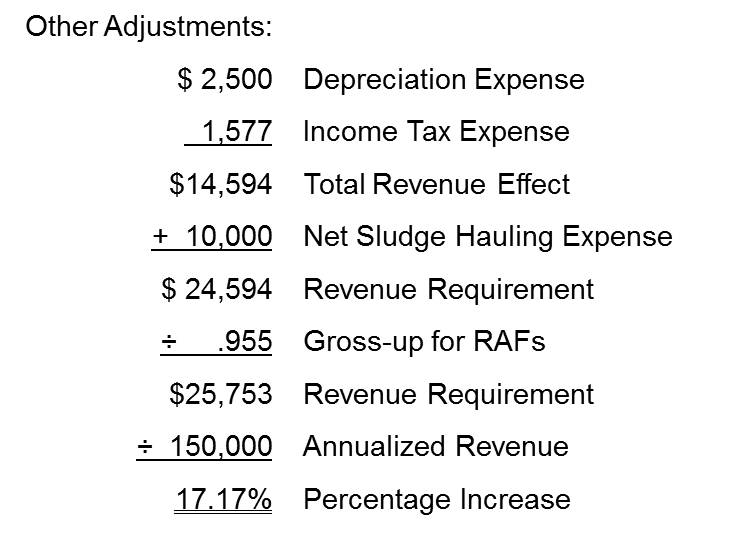 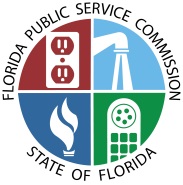 Water & Wastewater Reference Manual
23
Months to Process Case
The amount of time it takes to process a case varies, but generally takes five to seven months, depending on the following:
Complexity of issues
How well the case is documented
Whether an audit is required
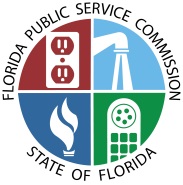 Water & Wastewater Reference Manual
24
Emergency Rate Relief?
The interim statute does not apply to Limited Proceedings.
Emergency or temporary rates have been allowed in certain circumstances, depending on how long the case will take, but the emergency must be documented.
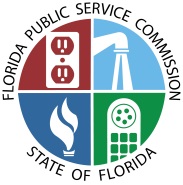 Water & Wastewater Reference Manual
25
Audit of Utility
An audit may be needed depending on the following:
Date of last rate proceeding
Number of issues in current case
Overall earnings of utility
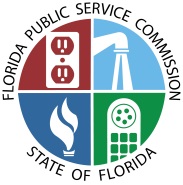 Water & Wastewater Reference Manual
26
Common Problems
Common problems faced in Limited Proceedings include the following:
Lack of sufficient documentation
Requesting additional items in the middle of case
Case evolves into an earnings evaluation
Lack of identification of offsetting decreases in costs
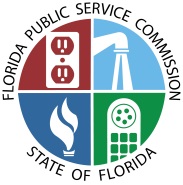 Water & Wastewater Reference Manual
27